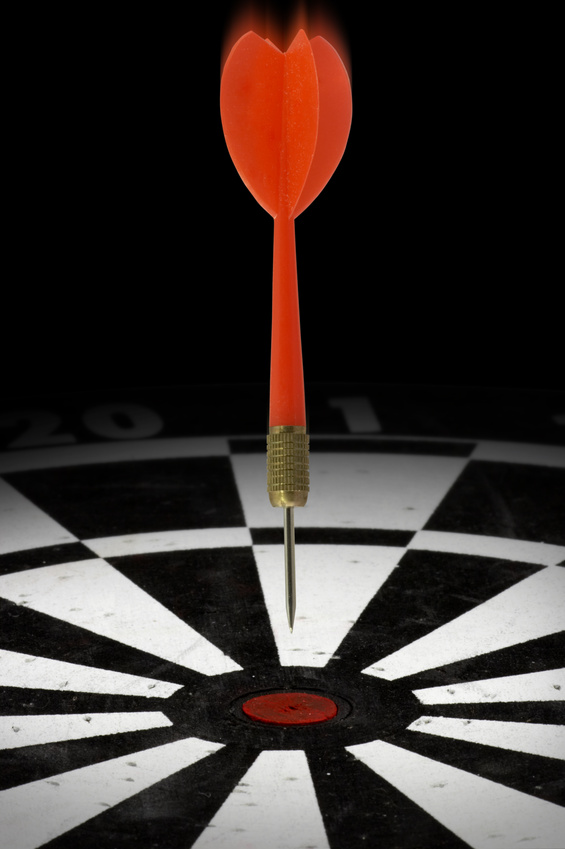 Goal Setting
Understanding SMART Goals
Clarity
Challenge
Commitment
Feedback
Task Complexity
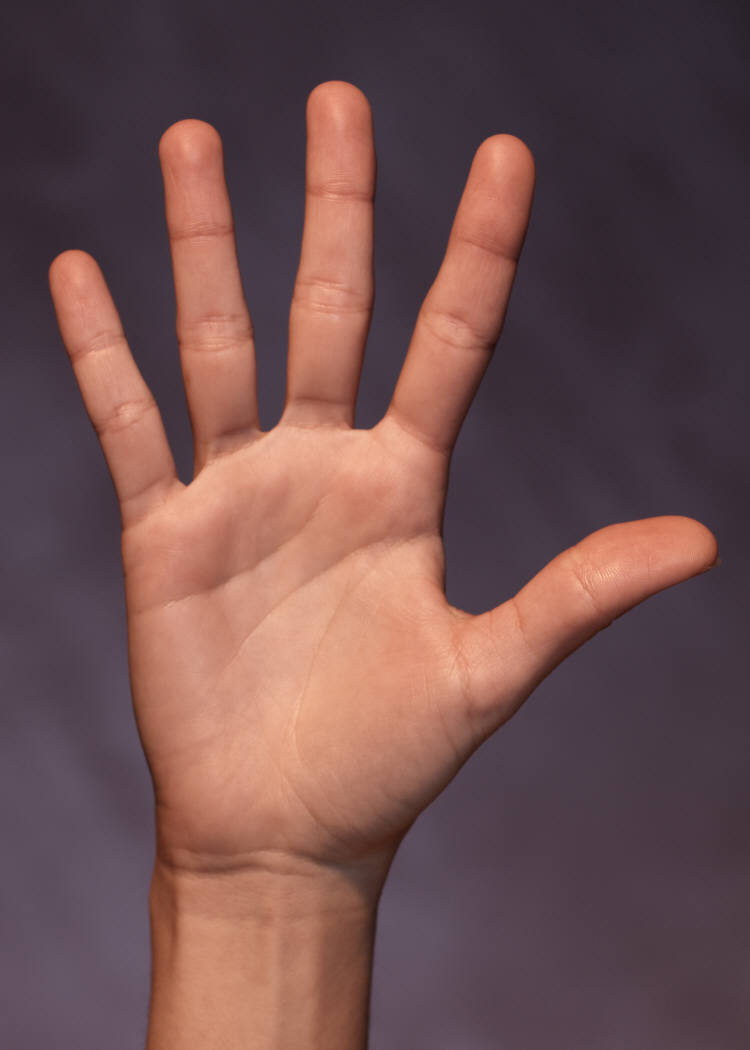 Five Principles of                                                             Goal Setting
Vague goals have limited motivational value
SMART goals ensure clarity; they are:
Specific
Measurable
Attainable
Relevant
Time-bound
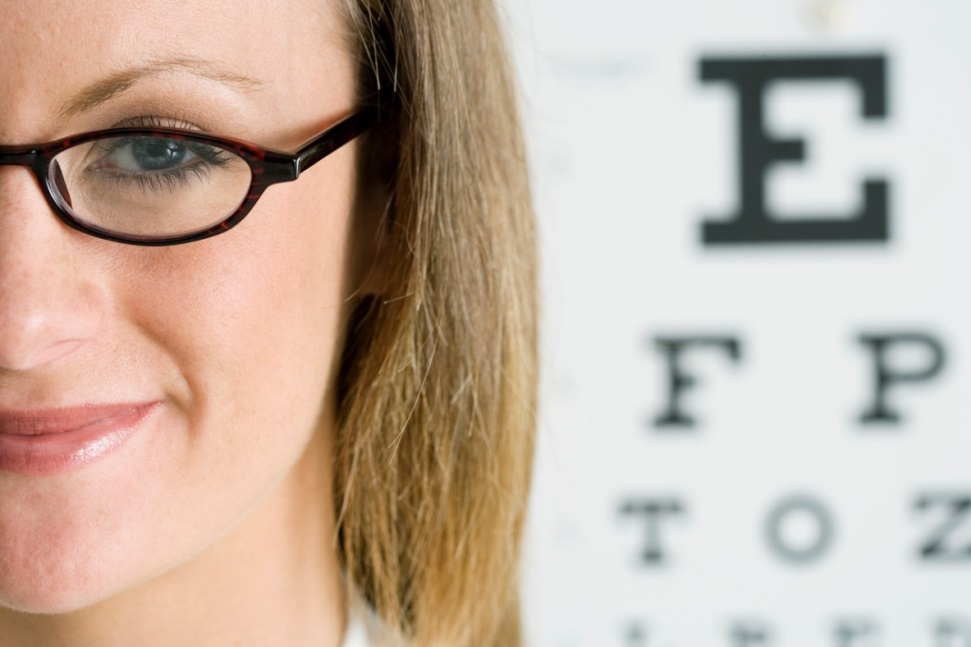 Clarity
People are more motivated by goals that are challenging
Accomplishing challenging goals brings a sense of achievement
Challenging goals lead to results that make a difference
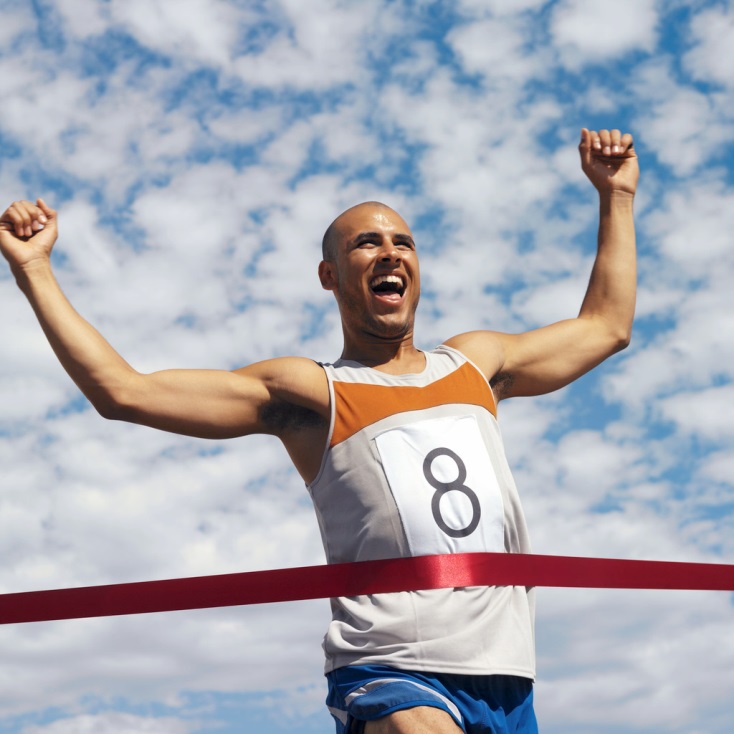 Challenge
Goals must be understood and agreed upon if they are to be effective
Agreed upon goals lead to commitment
The harder the goal, the more commitment required
If you have an easy goal, you don’t need a lot of commitment to get it done
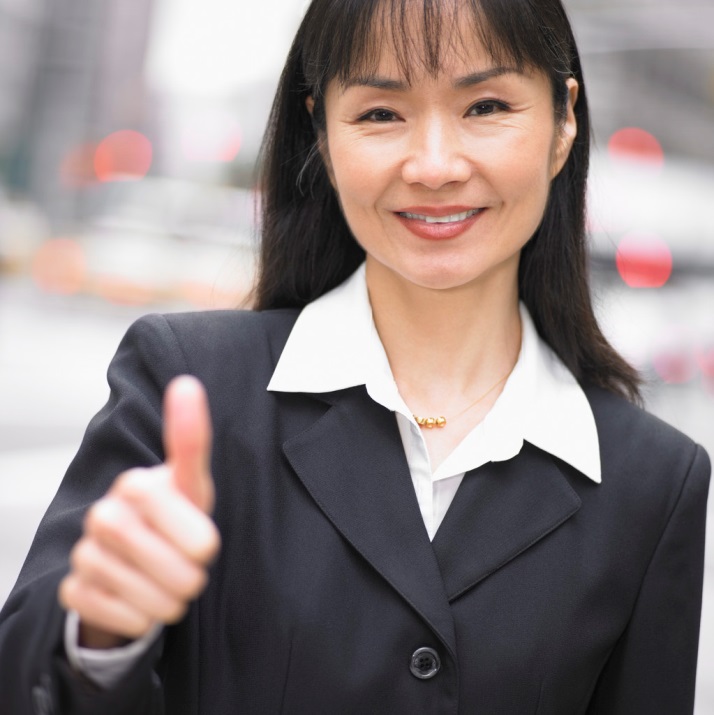 Commitment
Feedback provides opportunities to:
Clarify expectations
Adjust goal difficulty
Gain recognition
Provide opportunities for individuals to determine for themselves how they’re doing
SMART goals are Measurable, which ensures clear feedback can be provided
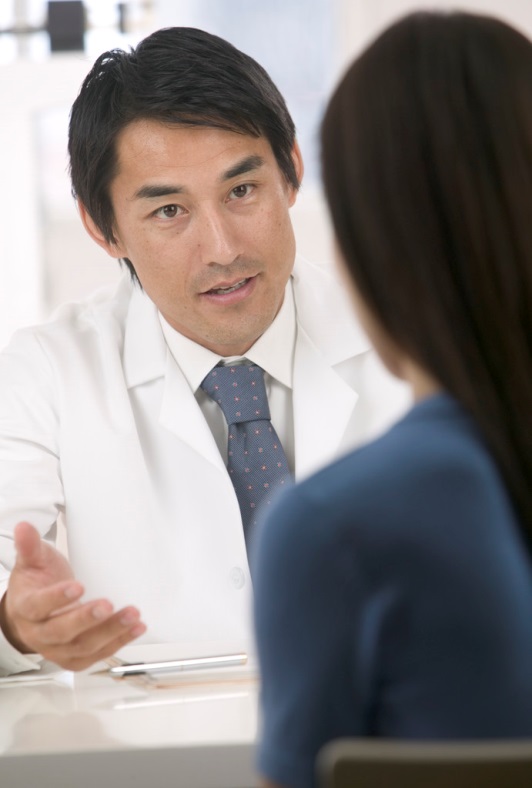 Feedback
For complex tasks:
Give the person sufficient time to meet the goal or improve performance
Provide enough time for the person to practice or learn what is expected and required for success
The whole point of goal setting is to facilitate success!
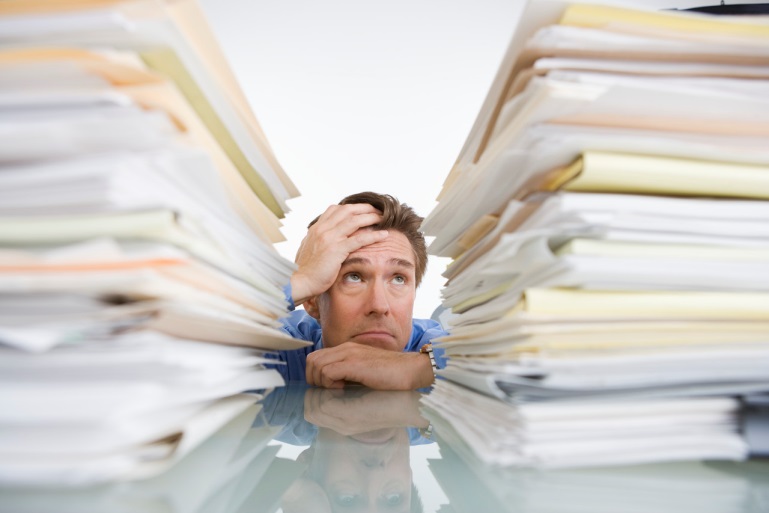 Task Complexity
Use clear, challenging goals, and commit to achieving them
Provide feedback on goal performance
Consider the complexity of the task
Remember: The point of goal setting is to facilitate success!

Source: Locke’s Goal Setting Theory: Understanding                                   SMART Goal Setting - www.mindtools.com
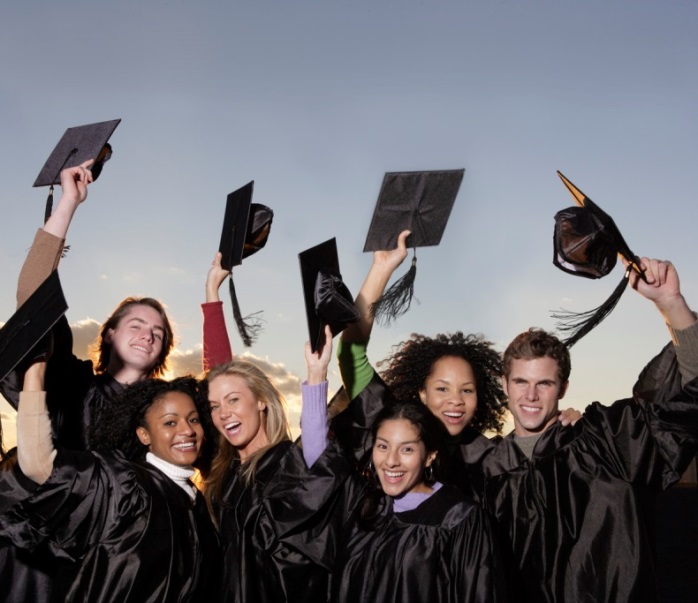 Summary